Teacher’s Name: Dr. BOUKLIKHA GRAIA     
                                              Wassila                                                                    Level: L1                                                                                                                                Module: Grammar                                                                                                                         Course Number:5                                                                                                                           Course Title : The Present Perfect/ The Present Perfect Continuous
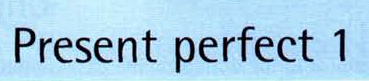 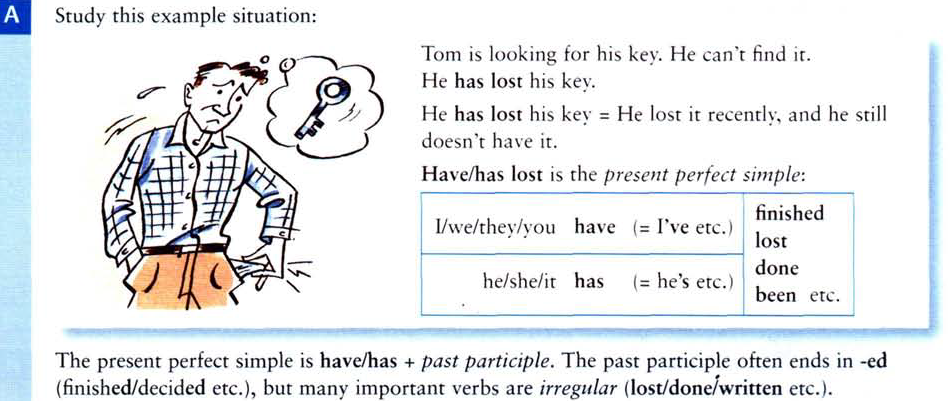 E- The present perfect can be used with lately, recently, ever, never, always, occasionaly, often, etc.They have always answered my letters. ( habitual action)
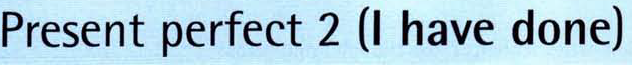 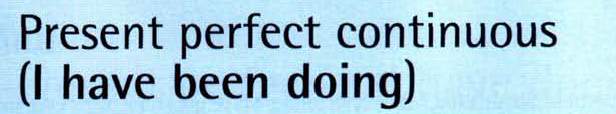 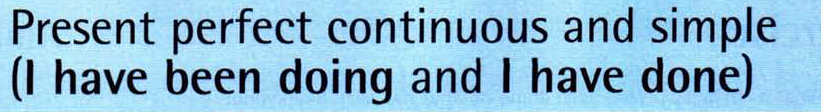